BCC221 Programação Orientada a Objetos
Prof. José Romildo Malaquias
2015/1
Agradecimento: Prof. Marco Antônio
Introdução ao Curso
2
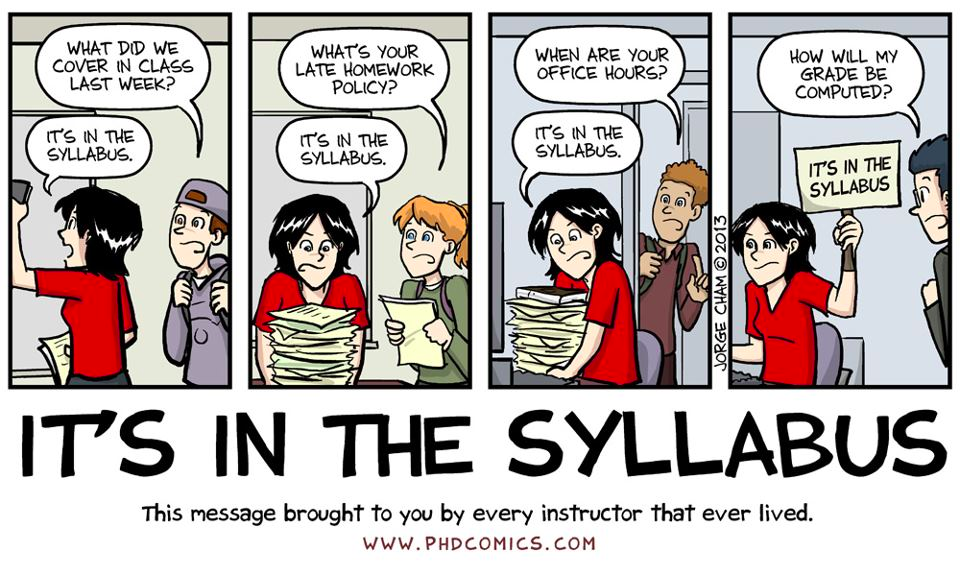 3
Carga horária semanal
4 aulas teóricas
Turma única
Segundas e quartas às 08:20;
Sala 18 – ICEB 3.
4
Objetivos
Ao final do curso é esperado que o aluno: 
Entenda com profundidade os conceitos de Programação Orientada a Objetos, sendo capaz de aplicá-los de maneira apropriada; 
Seja fluente na escrita, teste e depuração de programas orientados a objetos, com uso de APIs; 
Seja capaz de desenvolver sistemas orientados a objetos com acesso e abstraindo banco de dados; 
Seja capaz de desenvolver sistemas utilizando objetos remotos.
5
Metodologia
Aulas teóricas
Apresentação de conceitos e aplicações.
Trabalhos extra-classe
Consolidação da experiência com os temas tratados em aula
Listas de exercícios a cada conteúdo apresentado.
6
Linguagem
A ementa da disciplina não menciona linguagem de programação
Apenas bibliografia em C++ e Java.
Veremos a disciplina em 3 partes:
Conceitos + UML;
C++;
Java.
Será dada maior ênfase a C++
Pré-requisito para BCC322 - Engenharia de Software I.
7
C++ vs. Java
Os diferentes objetivos no desenvolvimento das linguagens C++ e Java resultaram em diferentes princípios e contrapartidas
Java foi desenvolvida para ser fácil de utilizar e acessível a um público maior
Além de uma poderosa biblioteca multiplataforma.
C++ é uma linguagem poderosa desenvolvida para uma grande variedade de tarefas em programação
Permite acesso total às características e performance da plataforma em que o software executará.
8
C++ vs. Java
De fato, uma das grandes diferenças entre C++ e Java está no nível de acesso à máquina
C++ permite acesso baixo nível
Principalmente à memória e registradores;
Melhor desempenho.
Java protege o programa com uma máquina virtual.
No entanto, a liberdade oferecida pela linguagem C++ pode causar danos maiores;
Java é utilizado em uma gama maior de dispositivos.
9
Recursos
Ambiente computacional de compilação, desenvolvimento e execução de programas
Editores e Compiladores.
Programas de editoração e apresentação;
Software de apoio à aprendizagem, executado em um ambiente virtual
Moodle.
10
Atividades dos alunos
Participação em sessões de discussão sobre estratégias de resolução de problemas utilizando os conceitos abordados;
Trabalhos implementação extra-classe.
11
Bibliografia Básica
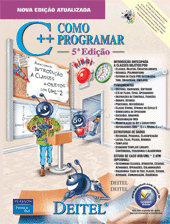 P. J. DEITEL,  H. M. DEITEL. C++ Como Programar. Quinta edição. Pearson, 2006.




P. J. DEITEL,  H. M. DEITEL. Java Como Programar. Oitava edição. Pearson, 2010.
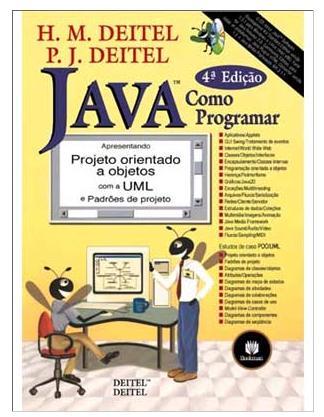 12
Bibliografia Básica
B. MEYER. Object-Oriented Software Construction. Segunda Edição. Prenttice-Hall, 1997.
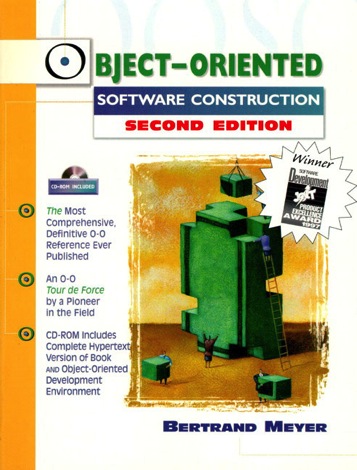 13
Bibliografia Adicional
V. V. MIZRAHI, Treinamento em Linguagem C++, módulos 1 e 2, Makron Books. 


C++.com www.cplusplus.com
C++ Reference www.cppreference.com
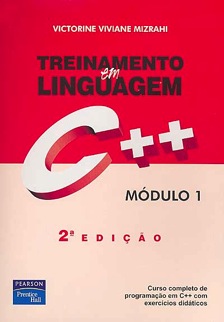 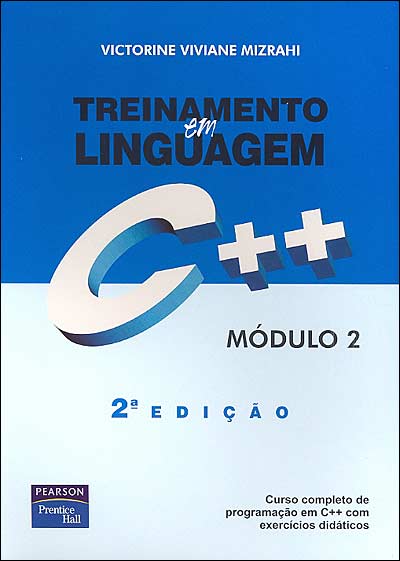 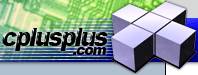 14
Bibliografia Adicional
The Java Tutorials
http://download.oracle.com/javase/tutorial/




API Java
http://download.oracle.com/javase/7/docs/api/
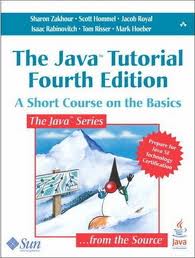 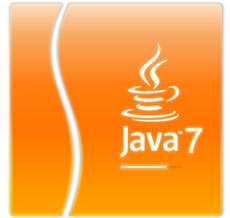 15
Avaliação
Provas práticas (4)
(8 pontos).
Trabalhos de implementação computacional (2)
(2 pontos + extras).
A  frequência também é considerada.
16
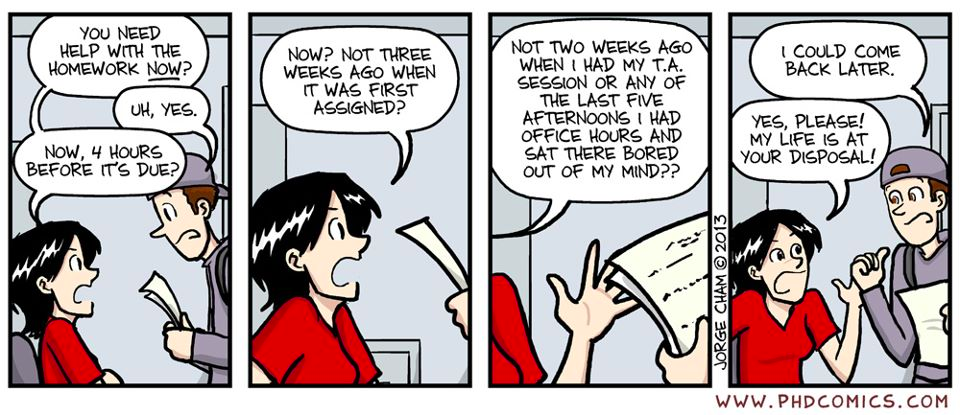 17
Listas de Exercícios
A cada conteúdo, uma série exercícios será disponibilizada
Não é necessário entregar;
Não contam para avaliação;
Somente para treino.

Não haverá gabarito
Dúvidas devem ser sanadas junto ao professor ou monitor.
18
Provas
As provas serão realizadas manualmente
Se houver disponibilidade da turma, verifica-se a viabilidade de provas práticas.
As questões poderão ser retiradas das listas de exercícios.
19
Programa
Visão geral do paradigma de programação orientada a objetos;
Modelagem UML;
20
Programa
Programando em C++
Classes, objetos, mensagens;
Herança;
Polimorfismo;
Ligação dinâmica;
Tratamento de exceções;
Genéricos;
Coleções;
Objetos persistentes.
21
Programa
Programando em Java
Herança;
Polimorfismo;
Interfaces gráficas;
Tratamento de exceções;
Genéricos;
Coleções;
Objetos persistentes.
22
Previsão de Provas
Prova I: 25 de março
Até herança em C++.
Prova II: 29 de abril
Até genéricos em C++.
Prova III: 27 de maio
Até herança em Java.
Prova IV: 24 de junho
Até coleções em Java.
Exames especiais: 06 de julho.
23
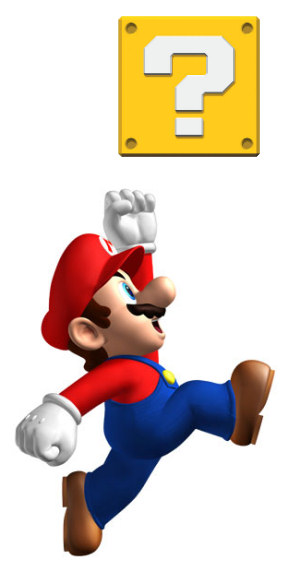 Perguntas?
24
Recomendações
25
O que se espera do aluno
Pontualidade
Chamada uma vez por aula;
Perdeu a chamada, não tem choro.
Dedicação exclusiva às atividades da disciplina durante a aula;
Proatividade;
Aplicação nas atividades extra-classe.
26
Recomendações
Cola

Nas provas e trabalhos, garante nota 0 para os envolvidos, independente se passou ou recebeu a cola e se a cola é parcial ou total.
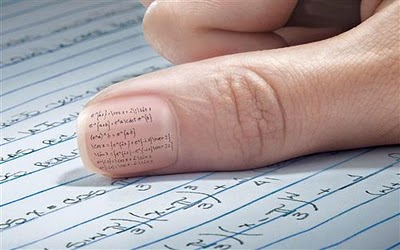 27
Recomendações
LaTeX

O LaTeX é uma espécie de editor de textos científicos e profissionais (bem diferente do Word);
Nos trabalhos, relatórios em LaTeX valem pontos extras.
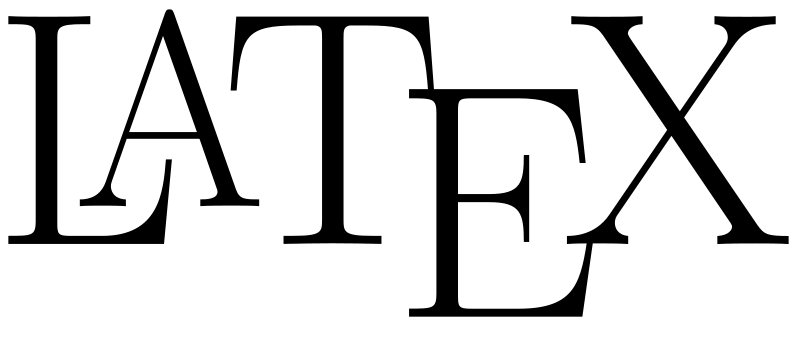 28
Atendimento
Professor
José Romildo Malaquias
romildo@iceb.ufop.br (não enviar programas)
3559-1321
Sala 21 DECOM
Monitor
?
Horários a definir
29
Acompanhamento
O material das aulas está disponível no site www.decom.ufop.br/romildo/2015-1/bcc221
Além do material, outras informações estão disponíveis no curso BCC221 – Programação Orientada a Objetos do Moodle
www.decom.ufop.br/moodle
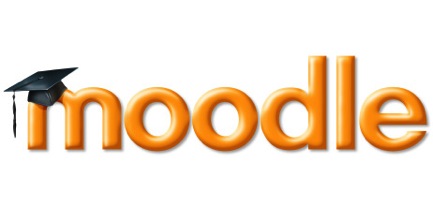 30
Lista de E-mails
Cadastrem-se na lista de e-mails da disciplina:
bcc221@googlegroups.com
Solicitem inclusão no endereço
http://groups.google.com/group/bcc221
31
Acompanhamento
A ementa e o programa da disciplina podem ser encontrado no site da disciplina
Bem como todo material disponibilizado.
32
Avisos
Checar frequentemente:
Possíveis alterações no cronograma inicial;
Avisos
Etc.
Via lista de e-mails.
33
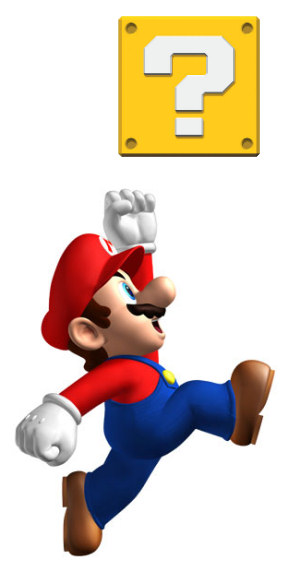 Perguntas?
34
FIM
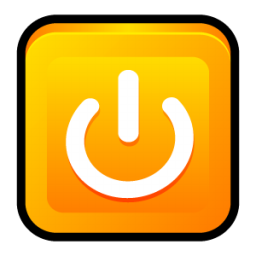 35